EL AGUA EN EL DESARROLLO URBANO Y TERRITORIAL
 
              RUITM                                                            SIAB
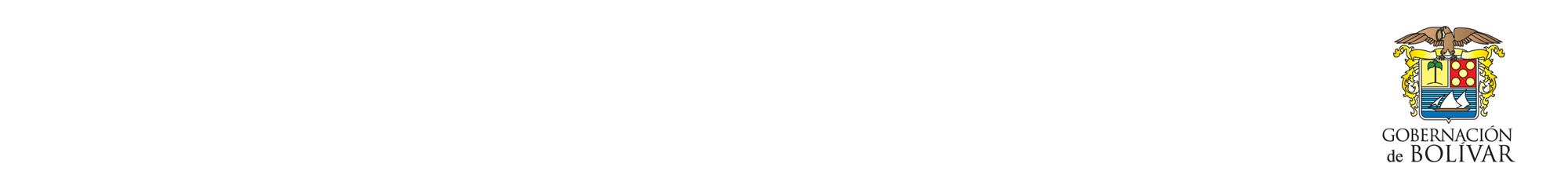 AGUA POTABLE:  OBJETIVO DE  DESARROLLO SOSTENIBLE PRIORITARIO PARA BOLIVAR Y LA REGION

Mery Luz Londoño García
Secretaria de Planeación Departamental


Cartagena de Indias D.T.C., 21 de noviembre de 2017
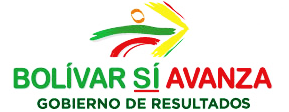 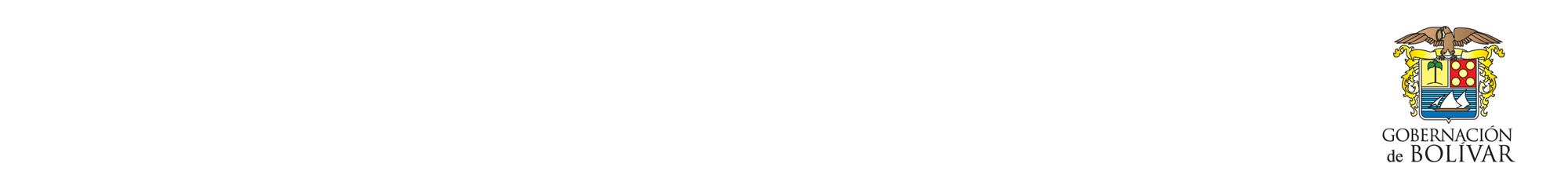 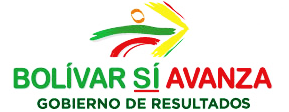 AGUA POTABLE DERECHO FUNDAMENTAL
Comunidad internacional

Organismos de protección de los derechos humanos
El mayor problema del agua potable radica en la imposibilidad de acceso al recurso hídrico de la población  mundial
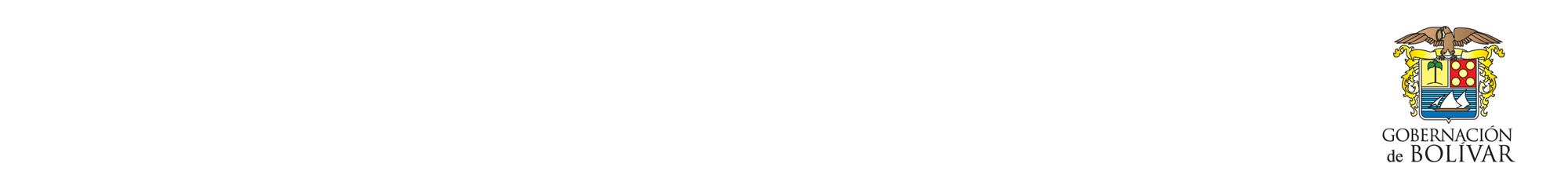 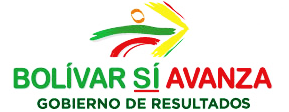 OBJETIVOS DE DESARROLLO DEL MILENIO ODM
ORGANIZACIÓN NACIONES UNIDAS AÑO 2000
Los países en vía de desarrollo disminuyan a la mitad sus brechas de acceso a servicios básicos en los siguientes 15 años
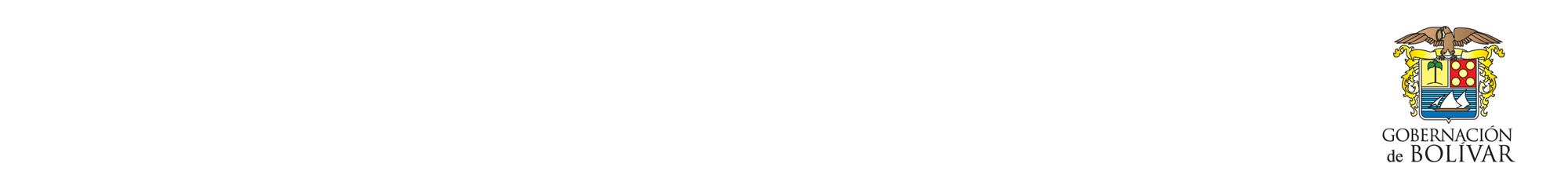 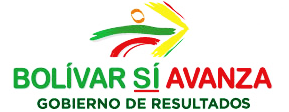 ASAMBLEA GENERAL ONU NOVIEMBRE DE 2002
Carta internacional de derechos humanos PIDESC (Pacto internacional de derechos económicos, sociales y culturales)
Incluye Objetivo 15 
“Derecho al agua”
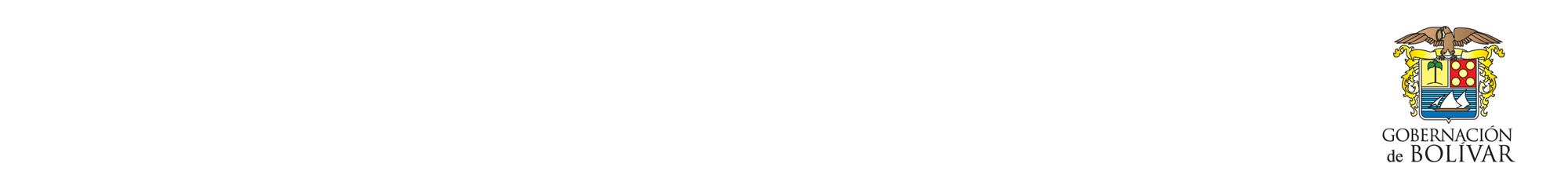 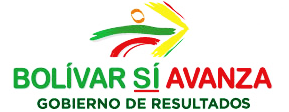 ASAMBLEA GENERAL ONU 2015
Agenda 2030 sobre desarrollo sostenible.
17 objetivos de desarrollo sostenible
Objetivo No. 6 “Garantizar la disponibilidad del agua y su gestión sostenible y el saneamiento para todos”
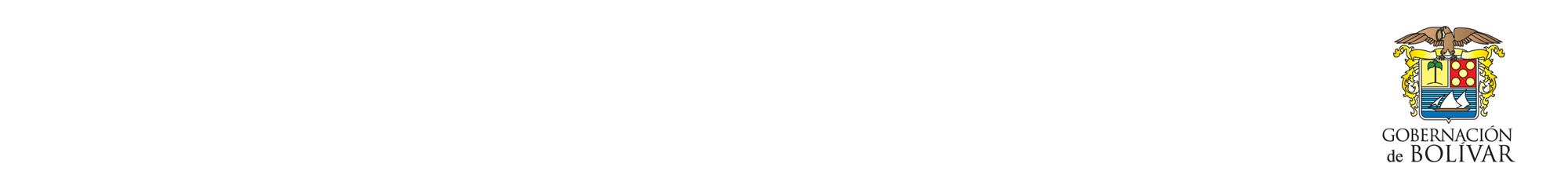 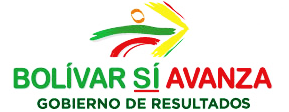 EN COLOMBIA
Constitución de 1991 art. 366. 
“Bienestar general y mejoramiento de la calidad de vida de la población.: Finalidades sociales del estado”
Corte constitucional
Objetivo fundamental del estado:
Solución de los NBI
Salud, educación, saneamiento ambiental, agua potable
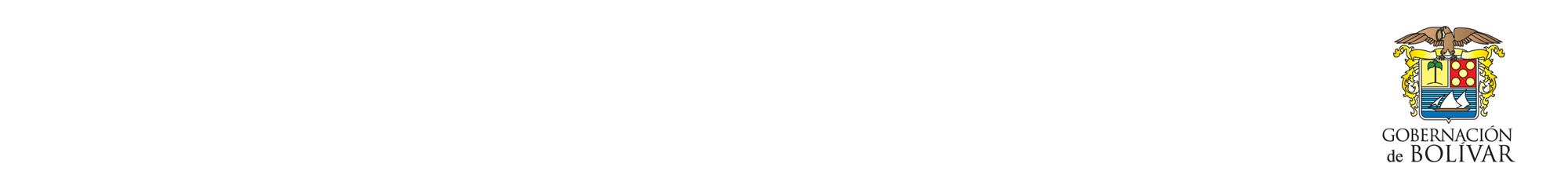 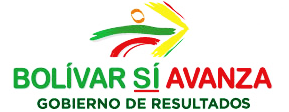 UBICACIÓN
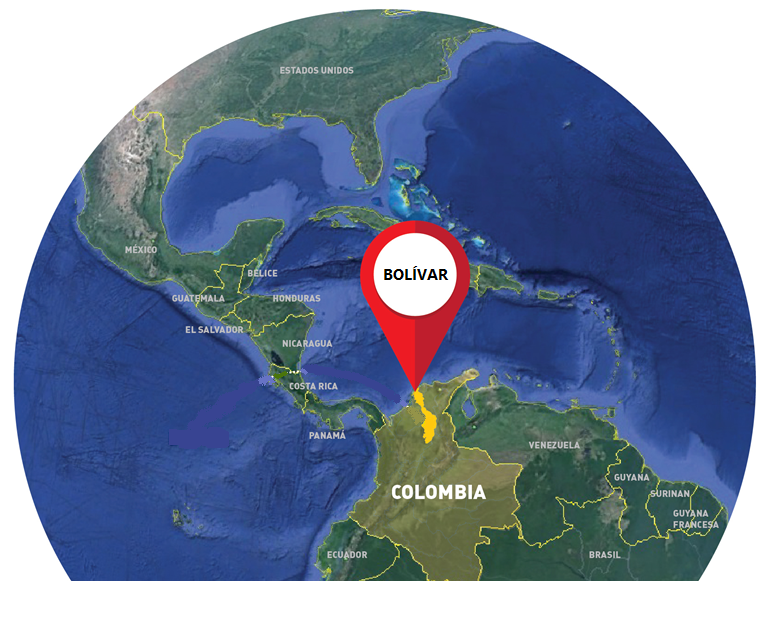 Bolívar se ubica en el norte de la República de Colombia con limites con 6 de los 7 departamentos que conforman la Región Caribe
Es el primer departamento en tamaño y el segundo en población de la región Caribe.
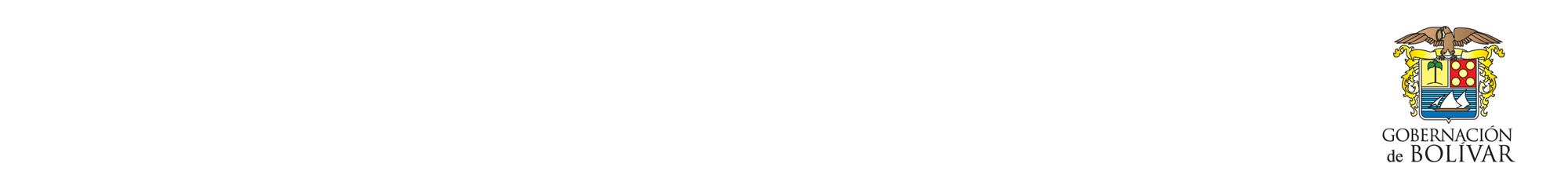 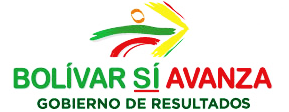 UBICACIÓN
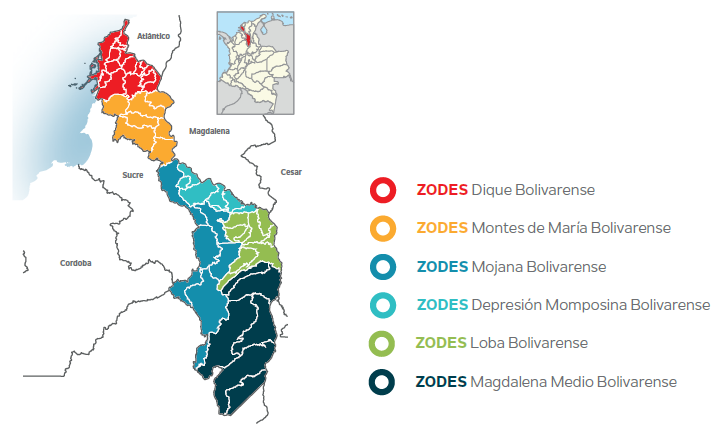 Cartagena de Indias
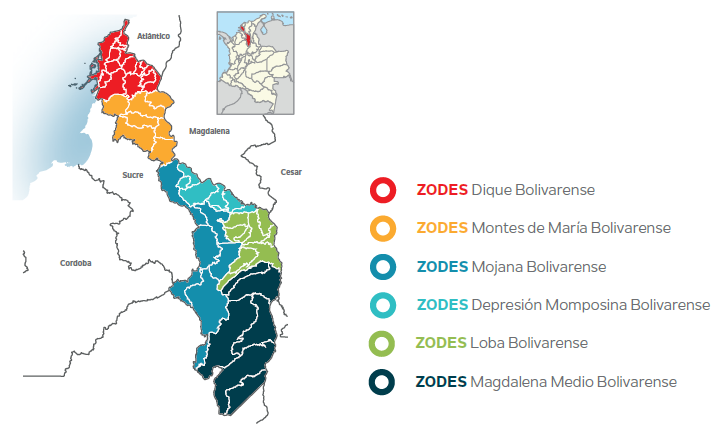 Es el primer departamento en tamaño y el segundo en población de la región Caribe.
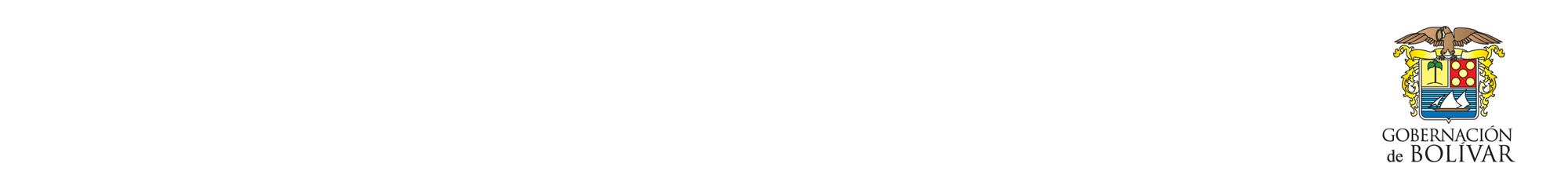 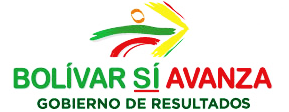 BOLÍVAR DEPARTAMENTO POTENCIA HIDRICA
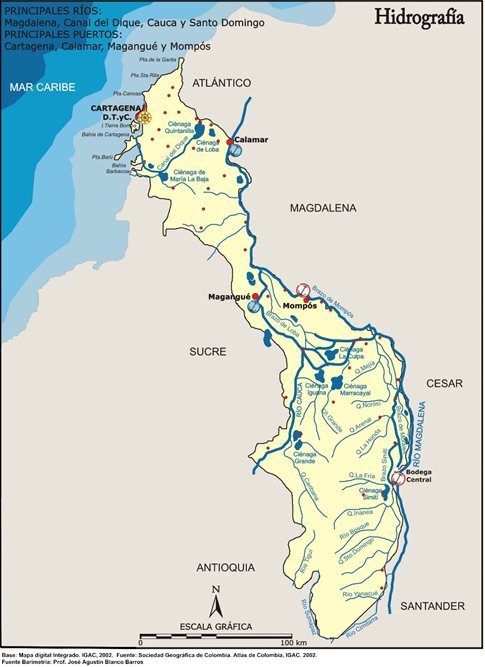 EL Departamento de Bolívar es un privilegiado en recurso hídrico debido a la presencia del Rio Magdalena y sus afluentes hídricos de la Serranía de San Lucas, el Ecosistema de la Mojana y el Canal del Dique que transporta agua dulce por el norte del departamento.
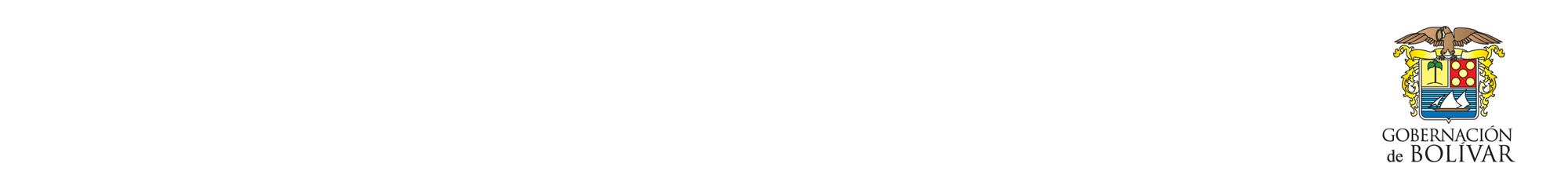 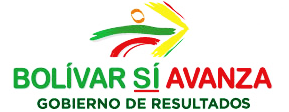 BOLÍVAR DEPARTAMENTO POTENCIA HIDRICA
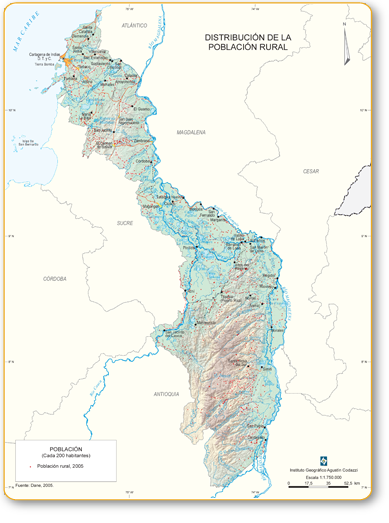 En esto radica gran parte de su complejidad y se constituye como un elemento clave para poder promover el desarrollo humano.
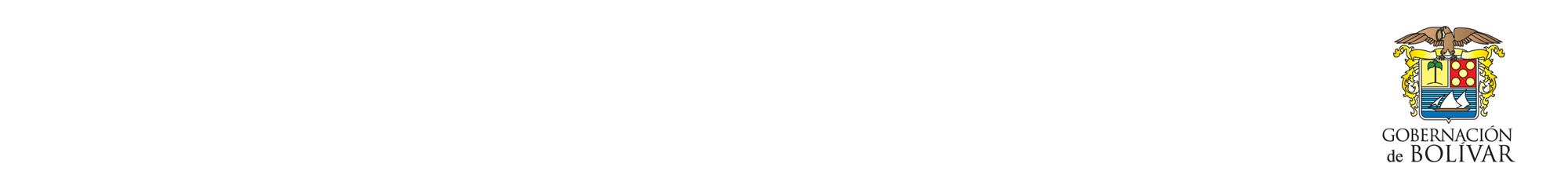 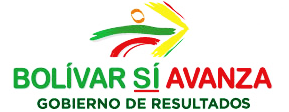 ANTECEDENTES EN BOLIVAR
En el año 2012, el sector de agua potable en el Departamento arrastraba un rezago histórico con algunos de los peores indicadores de cobertura y calidad de agua del país alcanzaban un 36.15% y 32,42% respectivamente. 

En 2015 este escenario es completamente diferente gracias a la construcción de nuevos acueductos, soportada en el esquema financiero y operativo de los Planes Departamentales de Agua (PDA) reglamentados por el MVCT a través del decreto 2246 de 2012.

El plan departamental de agua realiza un esfuerzo con el gobierno nacional y gobiernos territoriales para avanzar en estos indicadores
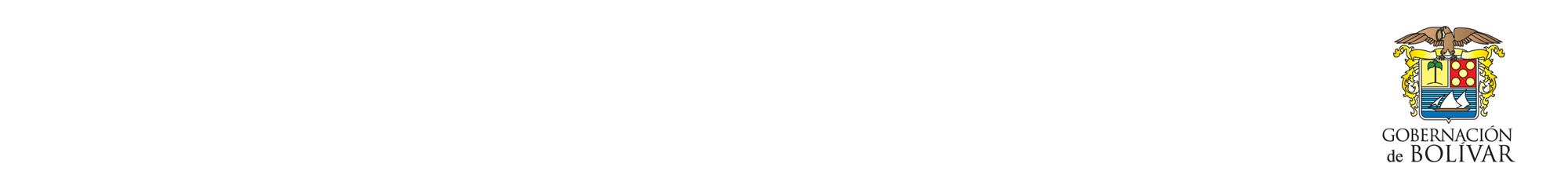 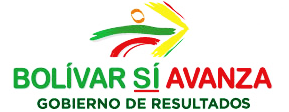 PLAN DE DESARROLLO BOLIVAR SI AVANZA
El Gobierno Departamental en articulación con los ODS elaboró el Plan de Desarrollo «Bolívar sí Avanza», y en concordancia con el ODS 6 presenta el Programa «Bolívar sí Avanza con agua potable y Saneamiento básico ambiental»

Los objetivos del programa son en materia de Agua Potable son:
Aumentar la cobertura de las redes de acueducto al 100% de las cabeceras y aumentar cobertura en zonas rurales
Mejorar la calidad del agua suministrada a la ciudadanía
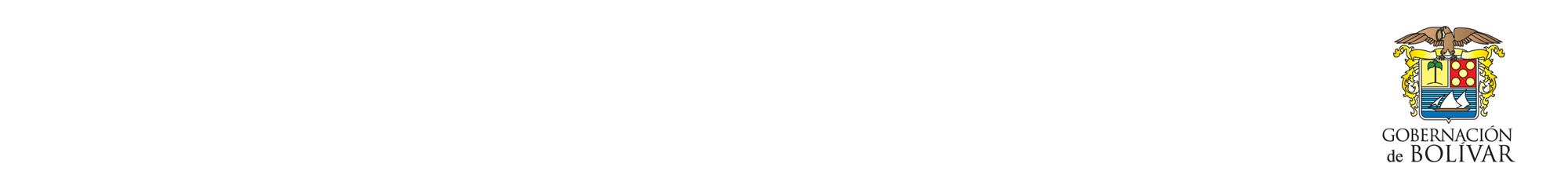 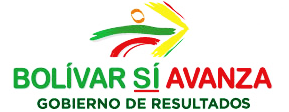 LINEA BASE Y METAS EN AGUA POTABLE
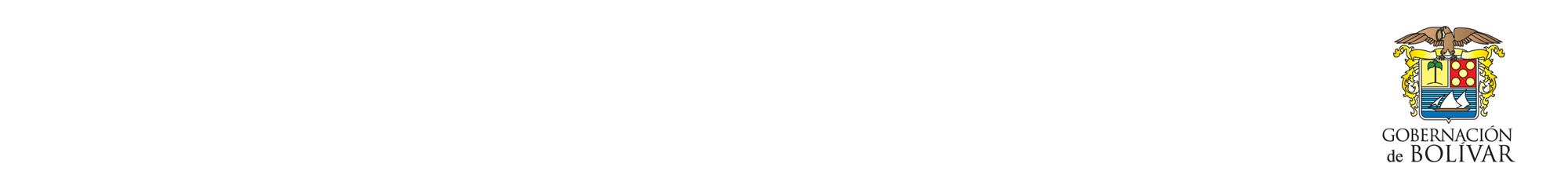 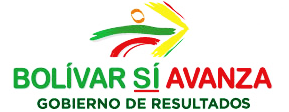 COBERTURA EN AGUA POTABLE POR MUNICIPIOS
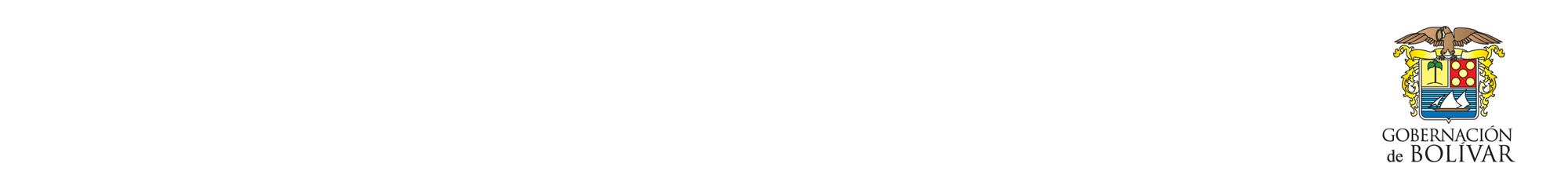 COBERTURA EN AGUA POTABLE POR MUNICIPIOS
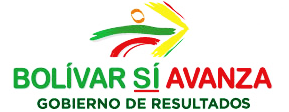 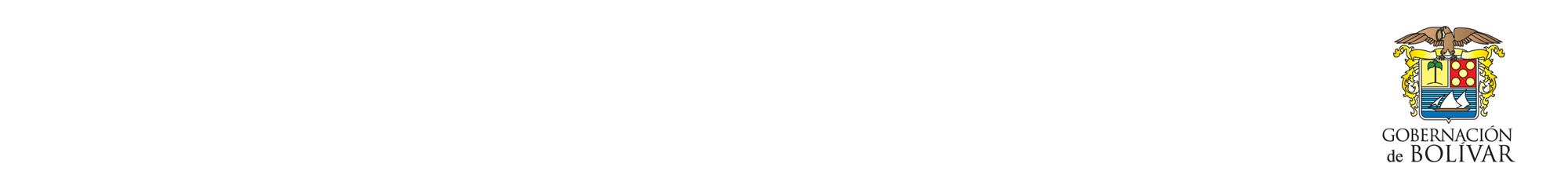 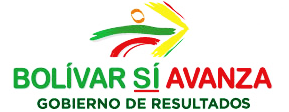 COBERTURA EN AGUA POTABLE POR MUNICIPIOS
Se ha avanzado en la Cobertura en zonas rurales que son las que presentan hoy el mayor déficit en materia de prestación del servicio.

Así mismo el IRCA se ha reducido en un 7% lo cual es una tendencia que de mantenerse se lograría el cumplimiento total de la meta propuesta para el final del periodo de Gobierno en 2019
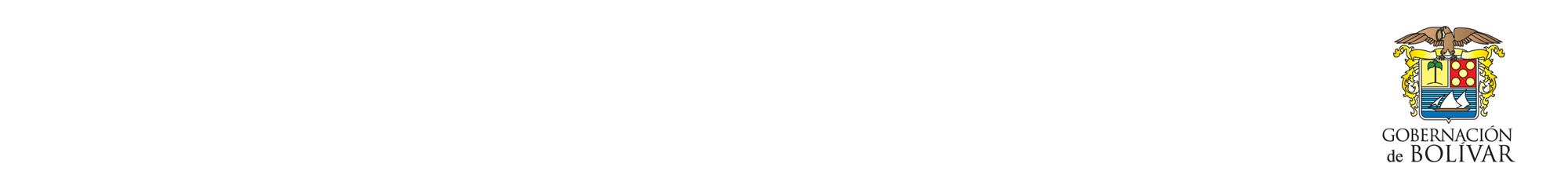 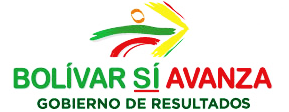 COBERTURA EN AGUA POTABLE POR MUNICIPIOS
El actual Plan Departamental de Aguas tiene como objetivo seguir avanzando en este sentido y constituirse como una política de estado que al largo plazo contribuya a la consecución de la cobertura total en el servicio de agua potable.
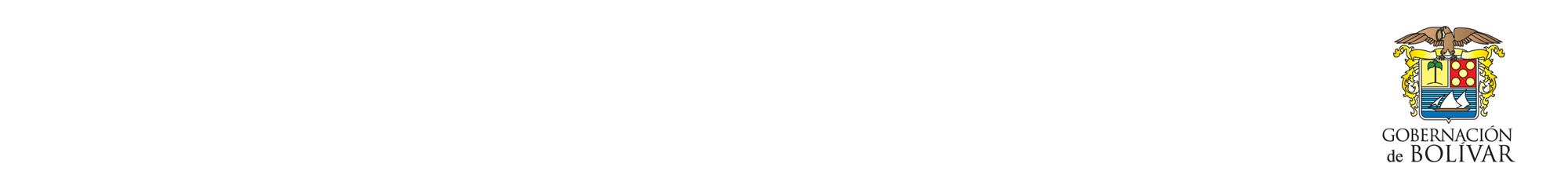 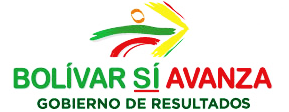 HACIA DONDE VAMOS
Bolívar a 2019 será un departamento más sostenible con un servicio de agua potable óptimos en las cabeceras municipales y en aumento de cobertura y calidad en las zonas rurales.

Mejorará las cobertura de Saneamiento Básico para garantizar la conservación de los cuerpos de agua y la salud de las personas
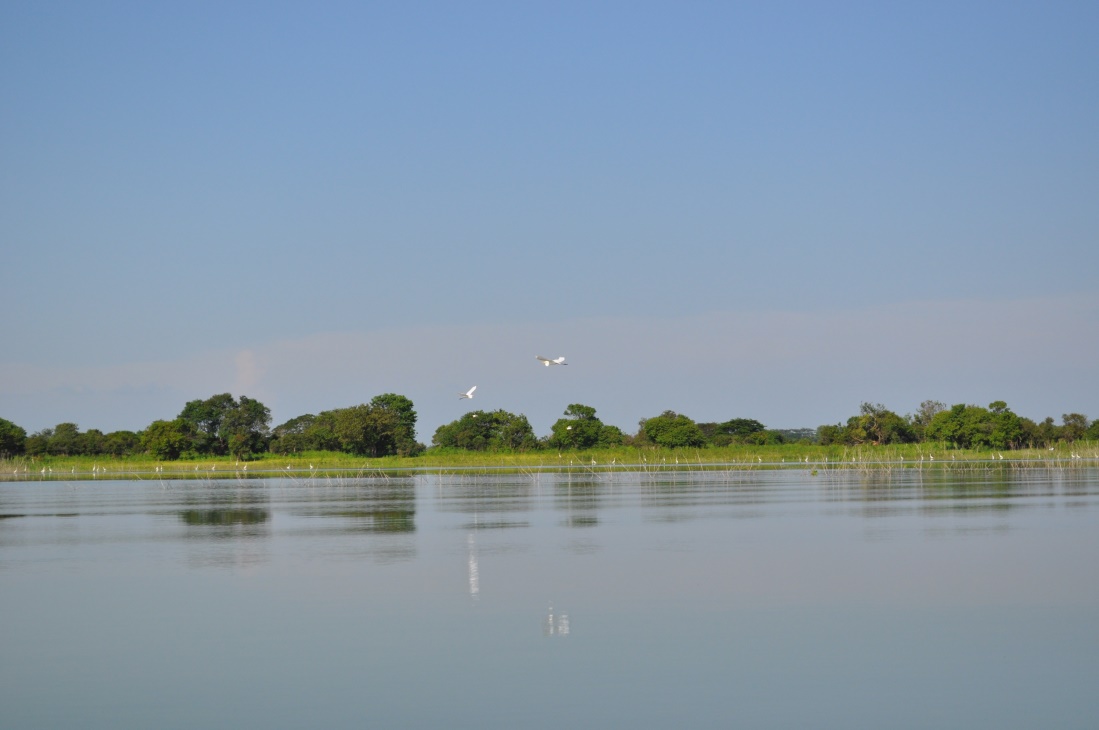 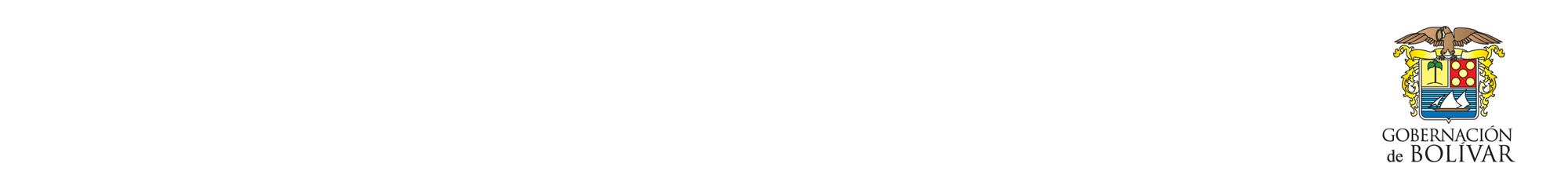 RETOS
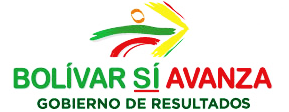 CLAVE PARA LA SOSTENIBILIDAD DEL SERVICIO
GESTION  + GOBERNALIDAD
Proyectos que funcionen con energías renovables
Apoyo transitorio a ente territorial y operador
Programas de estímulos y subsidios para legalizar su conexión
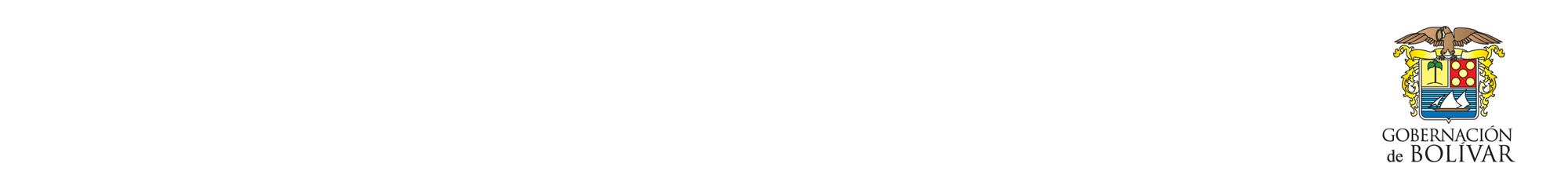 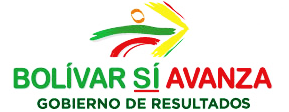 RETOS
Cuidado y Protección de Fuentes Hídricas
El agua cubre el 71.% de la superficie de la tierra
El 97,3% del agua se encuentran en los océanos
El 2.1% en casquetes polares
El 2.7% restante
El 0,6 % es agua liquida
El agua superficial es el 0,0014%
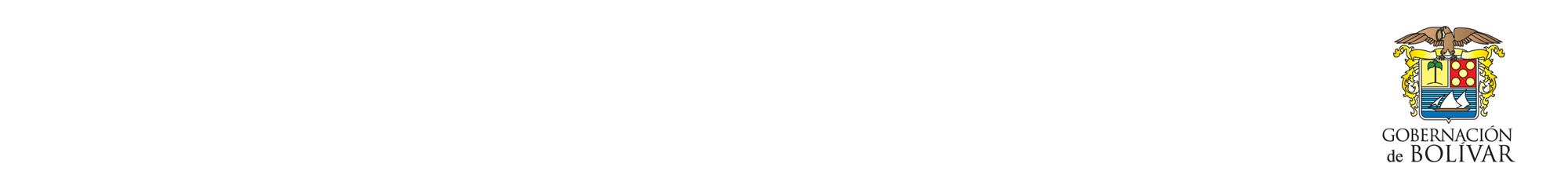 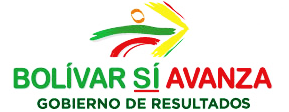 PARA REFLEXIONAR:
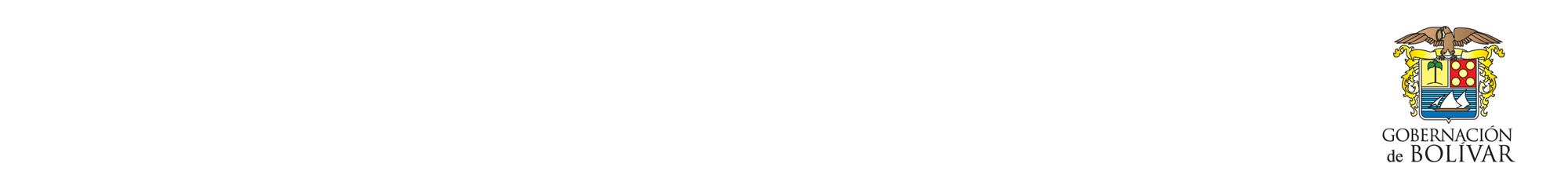 Gracias
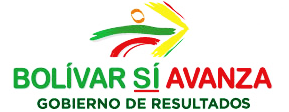